Inspiratie
Trends & Zo
Trends & Zo
Passe, over en uit
Interieur volgend jaar
Bio Atlethics, inspired by insects
Dierlijke inspiratie
Design for animals
Romanticism
Passe, Over en Uit
Pastel
Zachte kleuren
Koper
Wit marmer
Interieur volgend jaar
Warme, diepe kleuren
Messing, (geel koper) brons en gekleurd natuursteen
Groen blijft
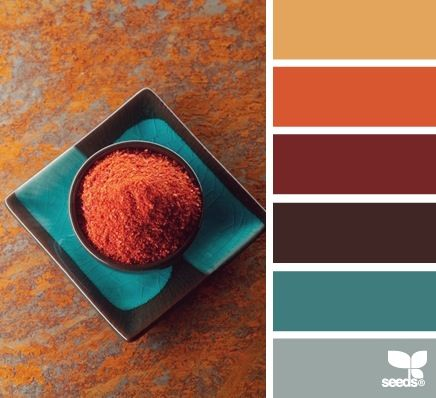 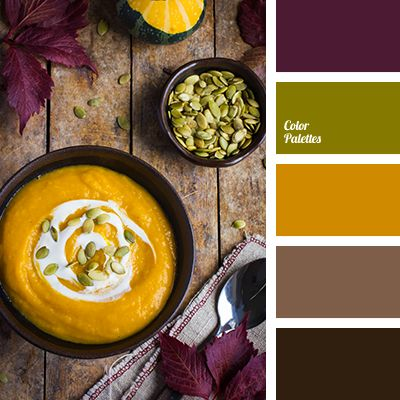 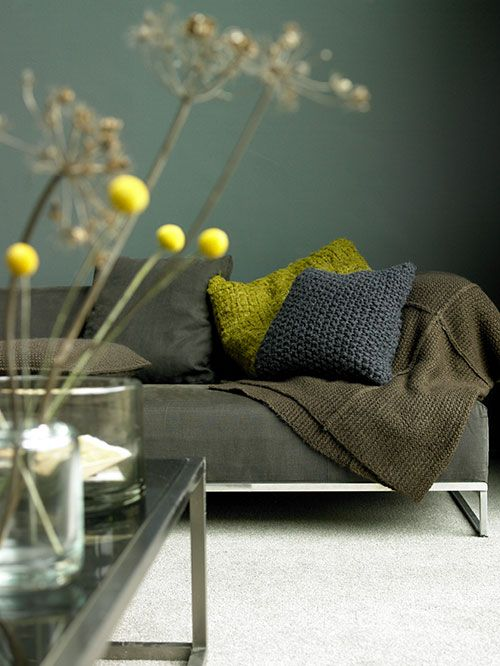 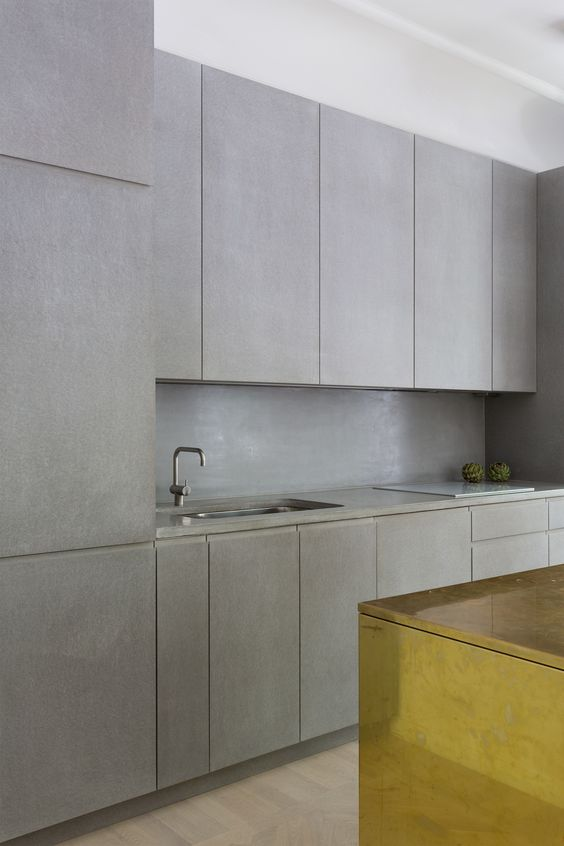 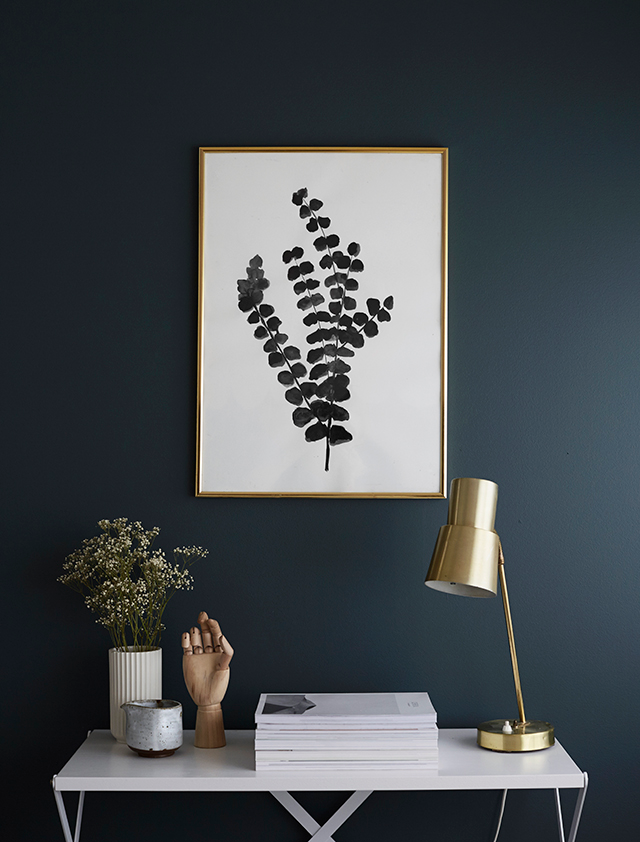 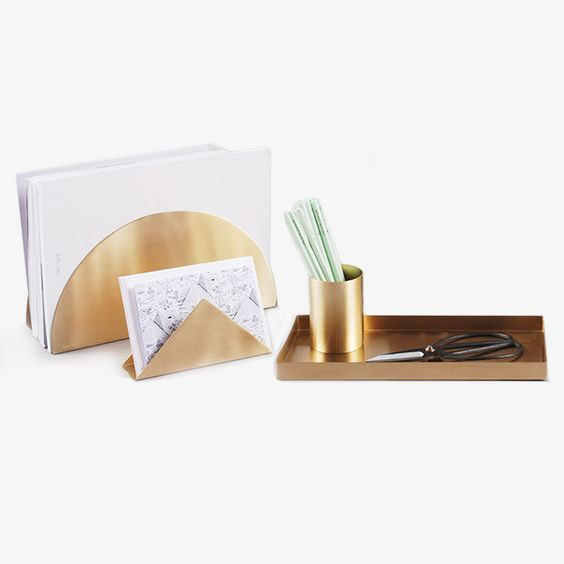 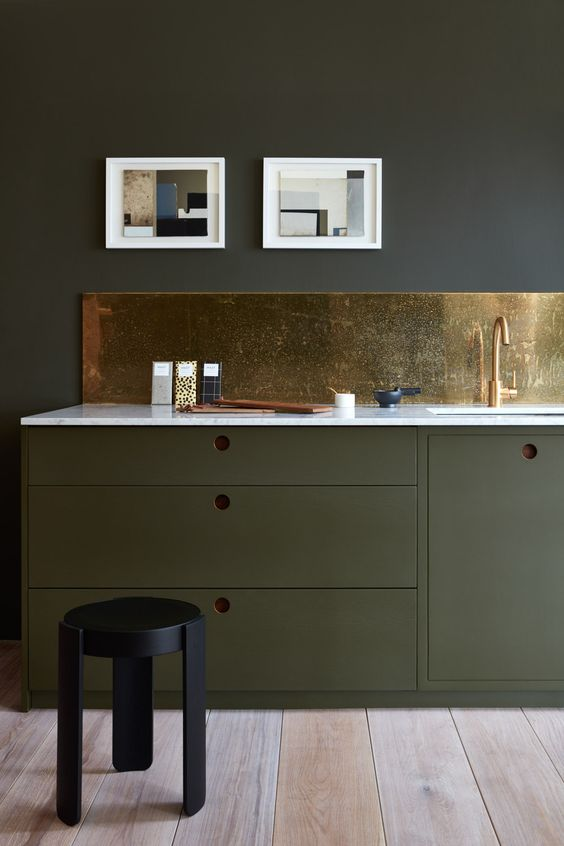 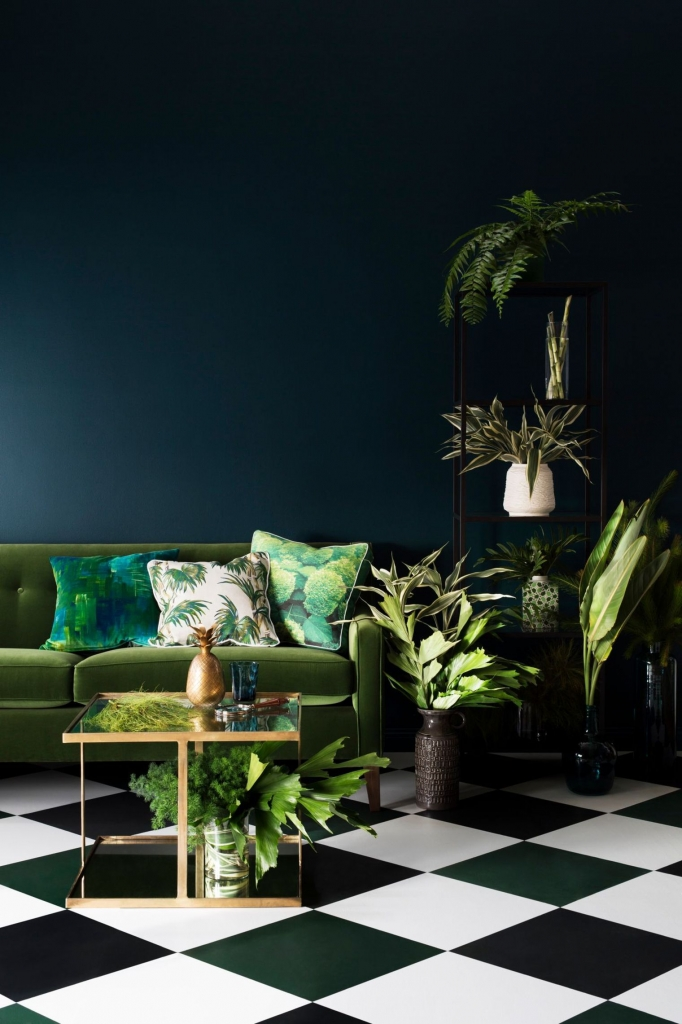 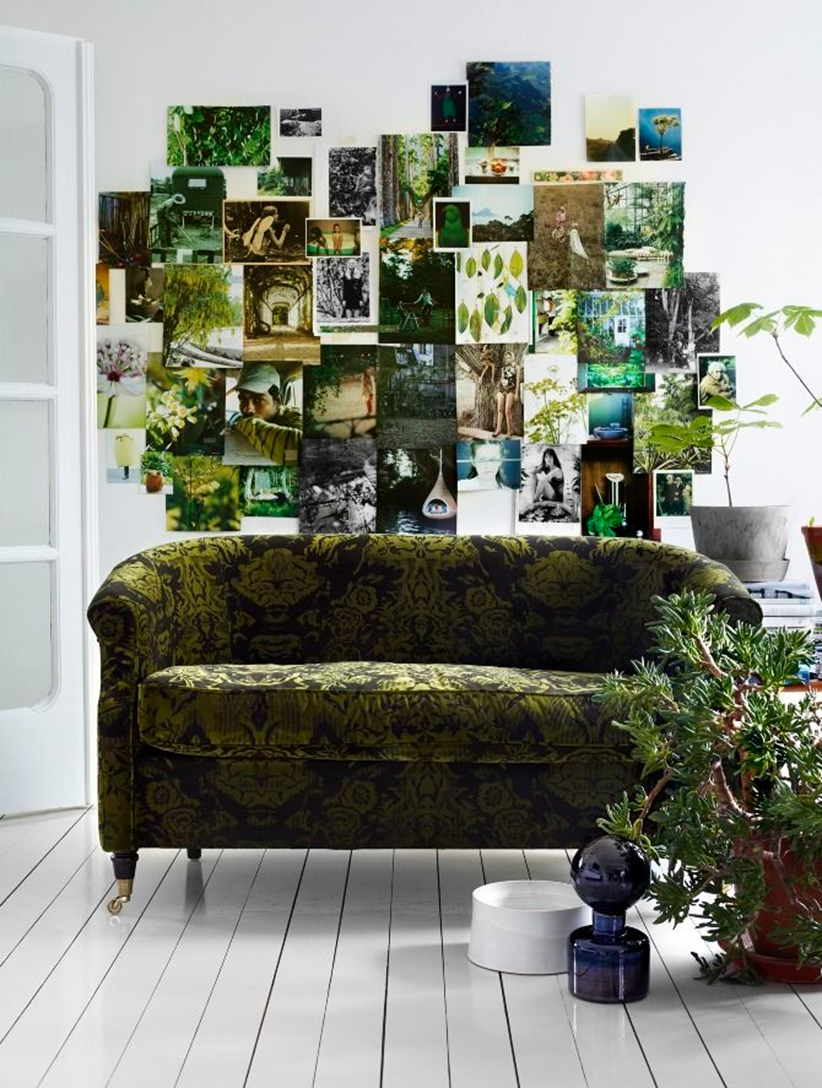 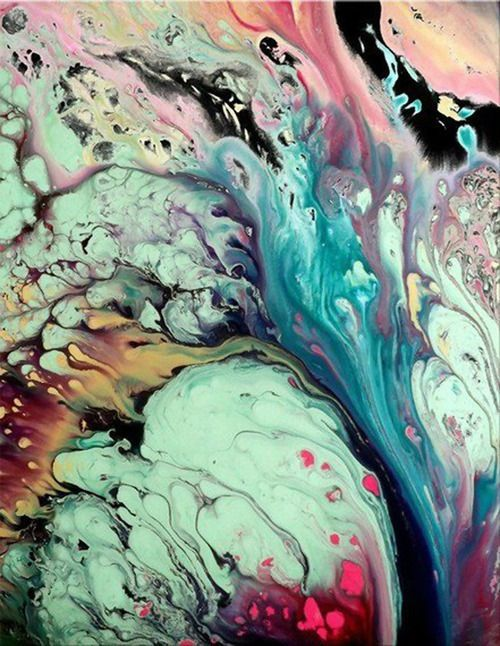 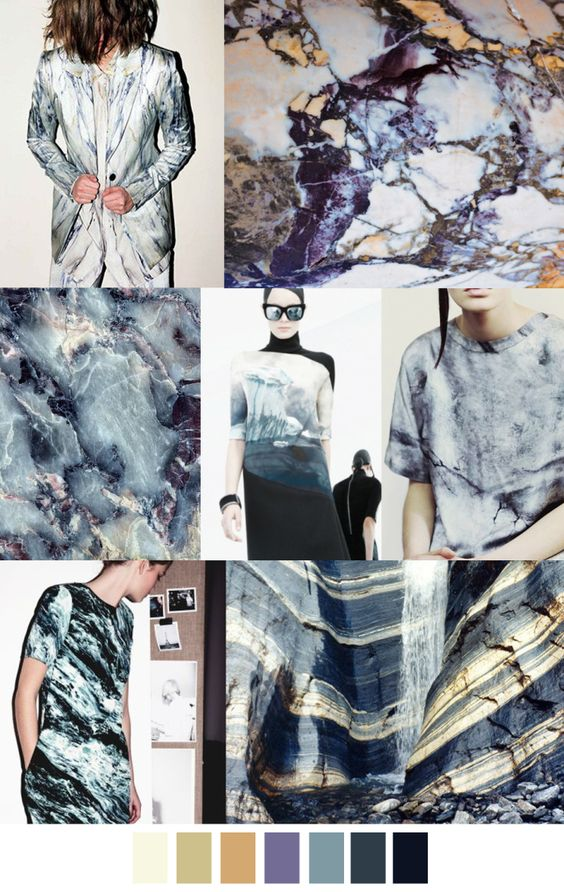 Bio Athletics
Inspired by insects
Activewear
Futuristisch
Kleurrijk
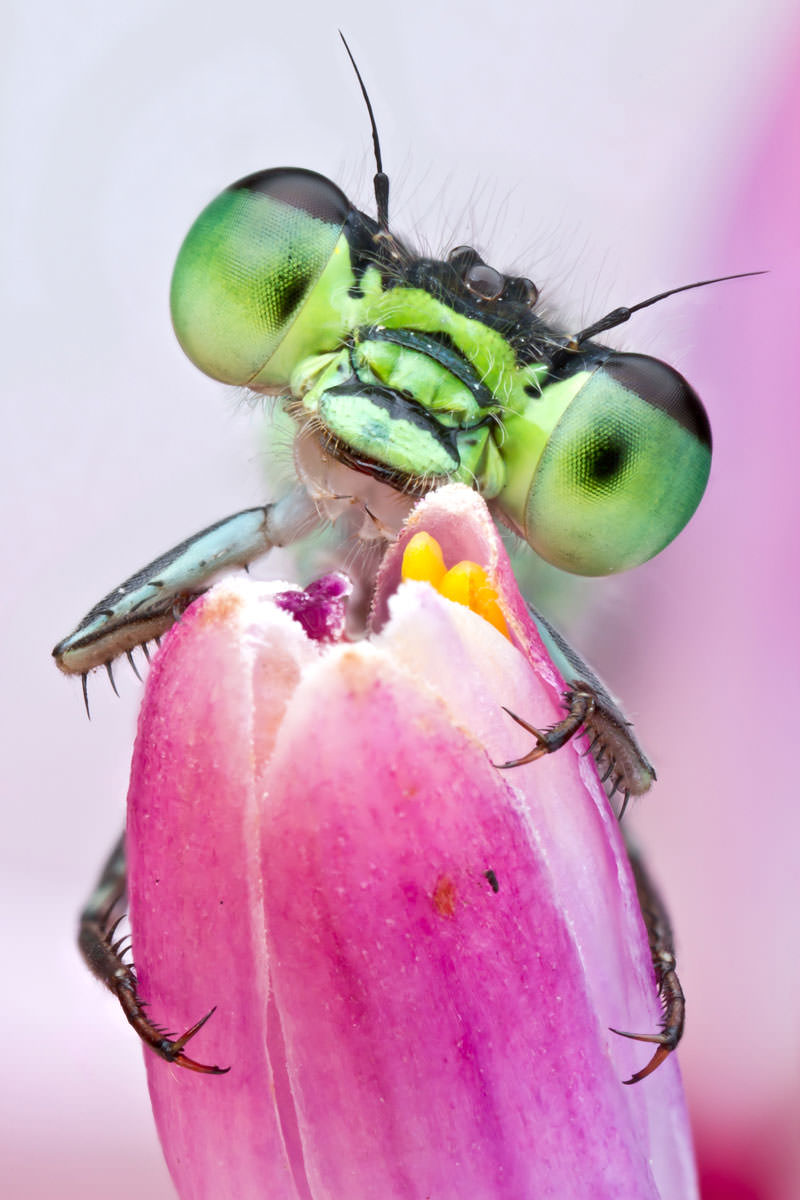 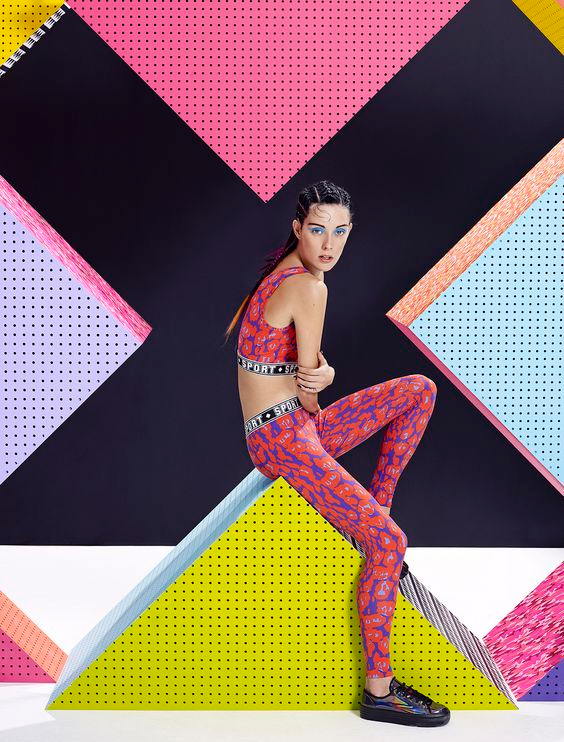 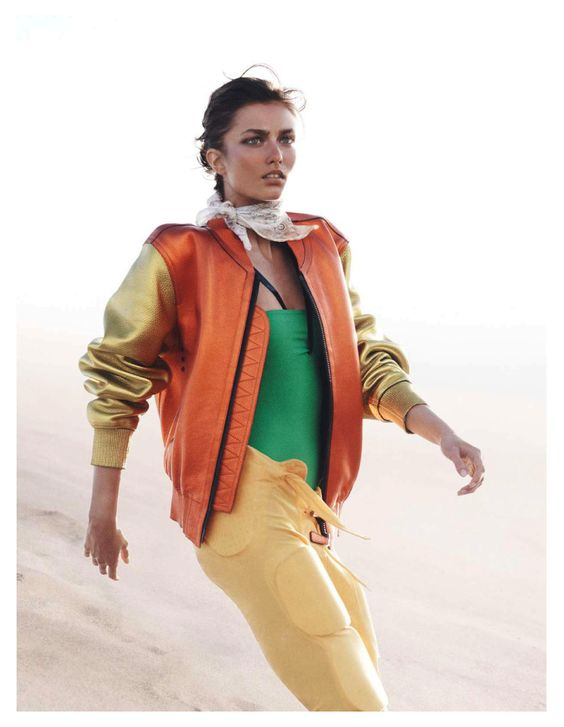 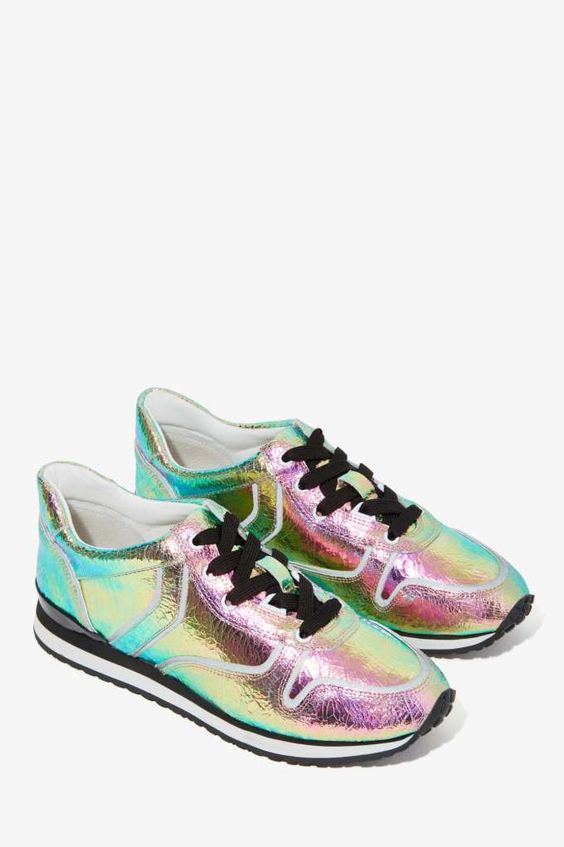 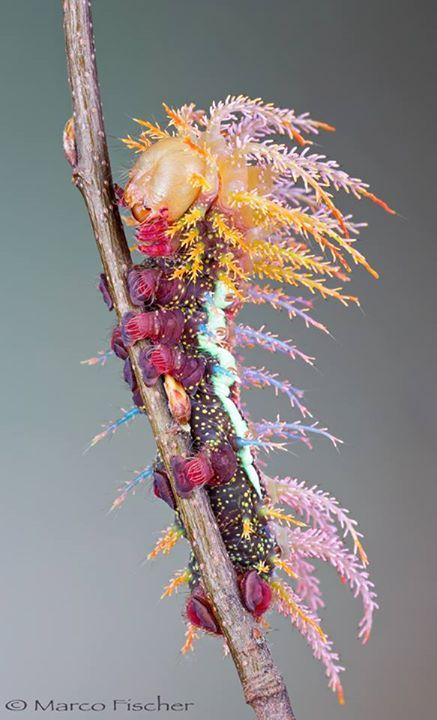 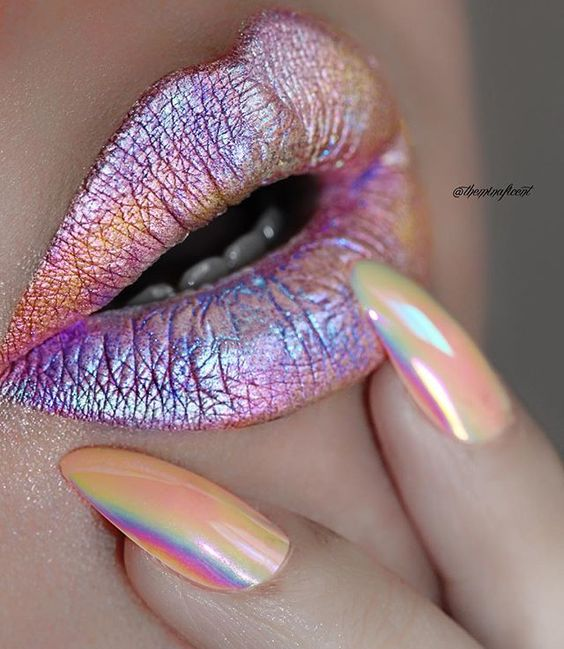 Dierlijke inspiratie
Dier als inspiratie
Design
Interieur
Mode
Belang van het dier op de voorgrond
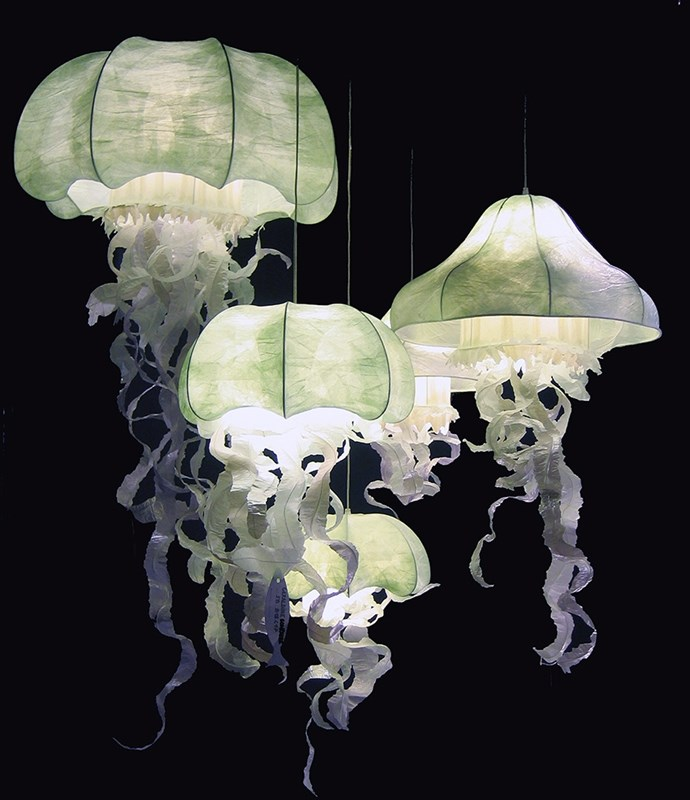 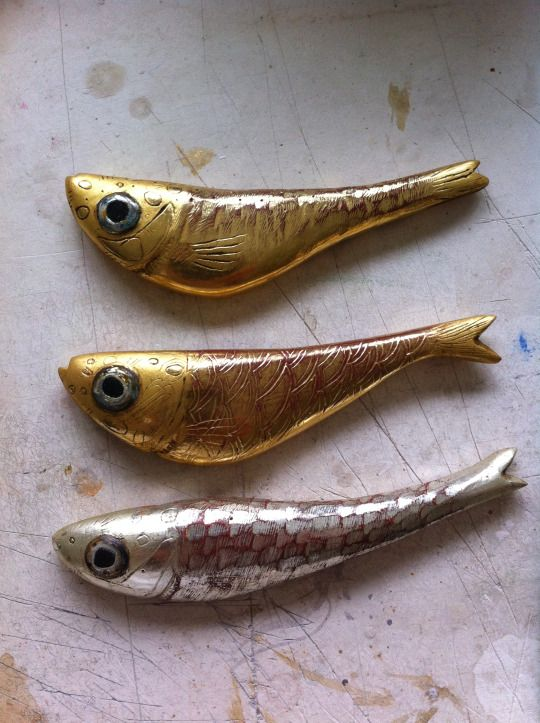 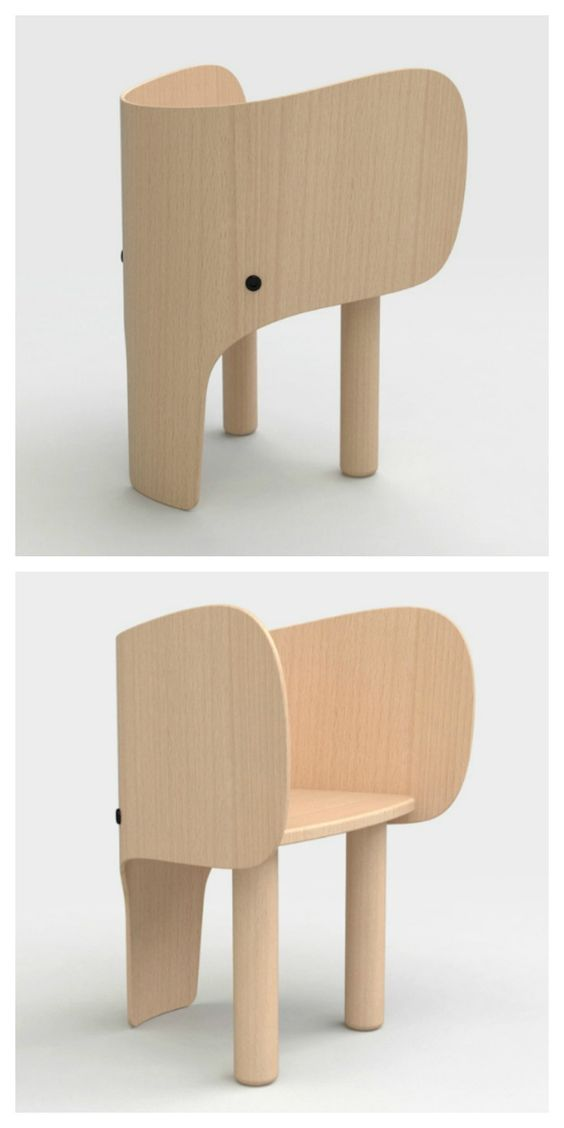 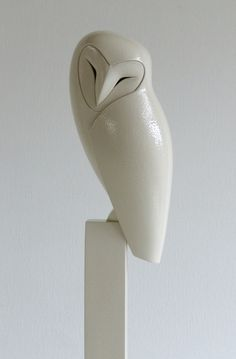 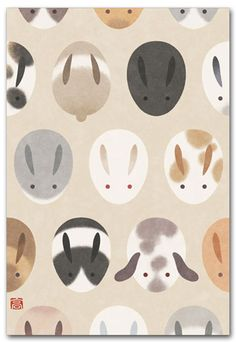 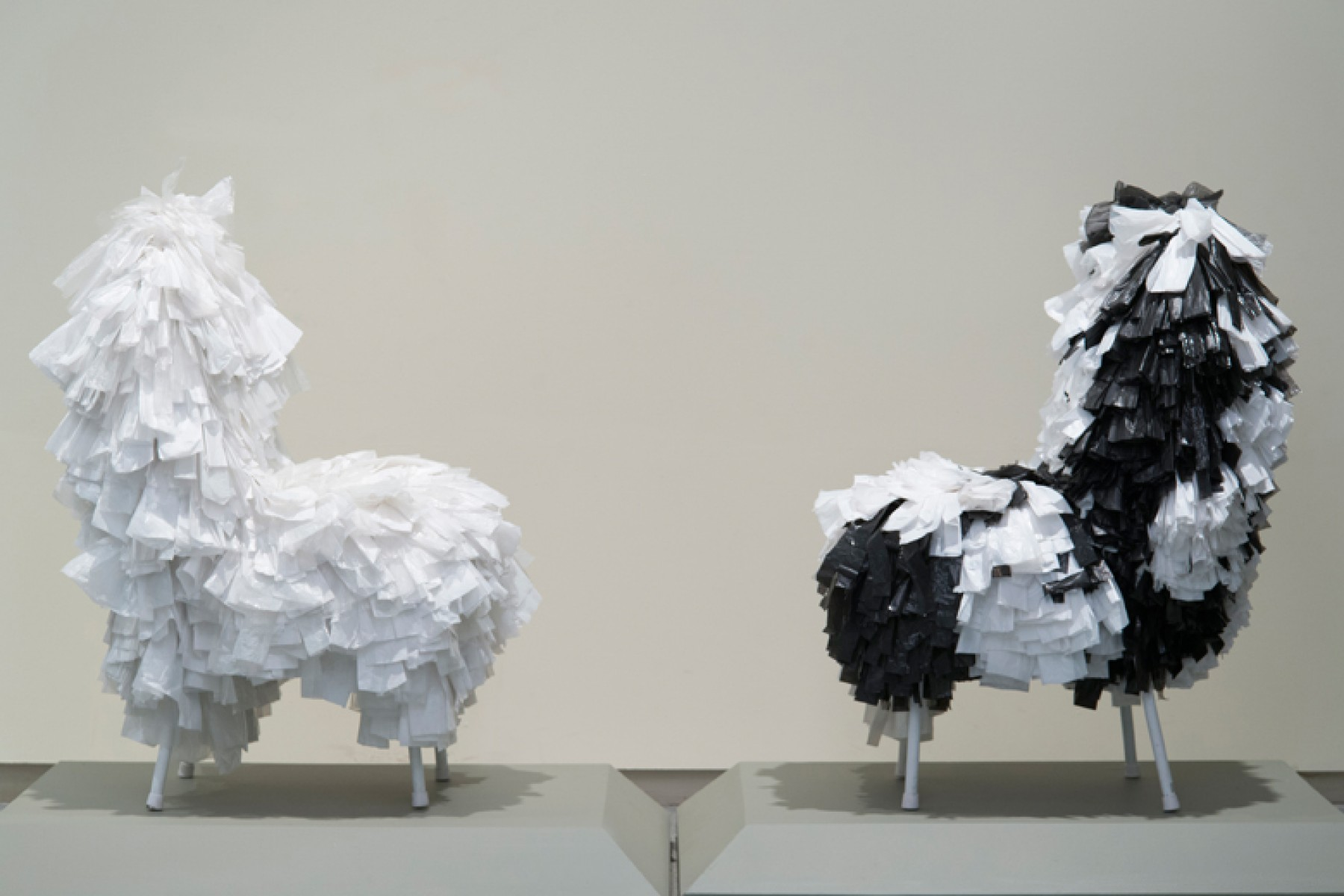 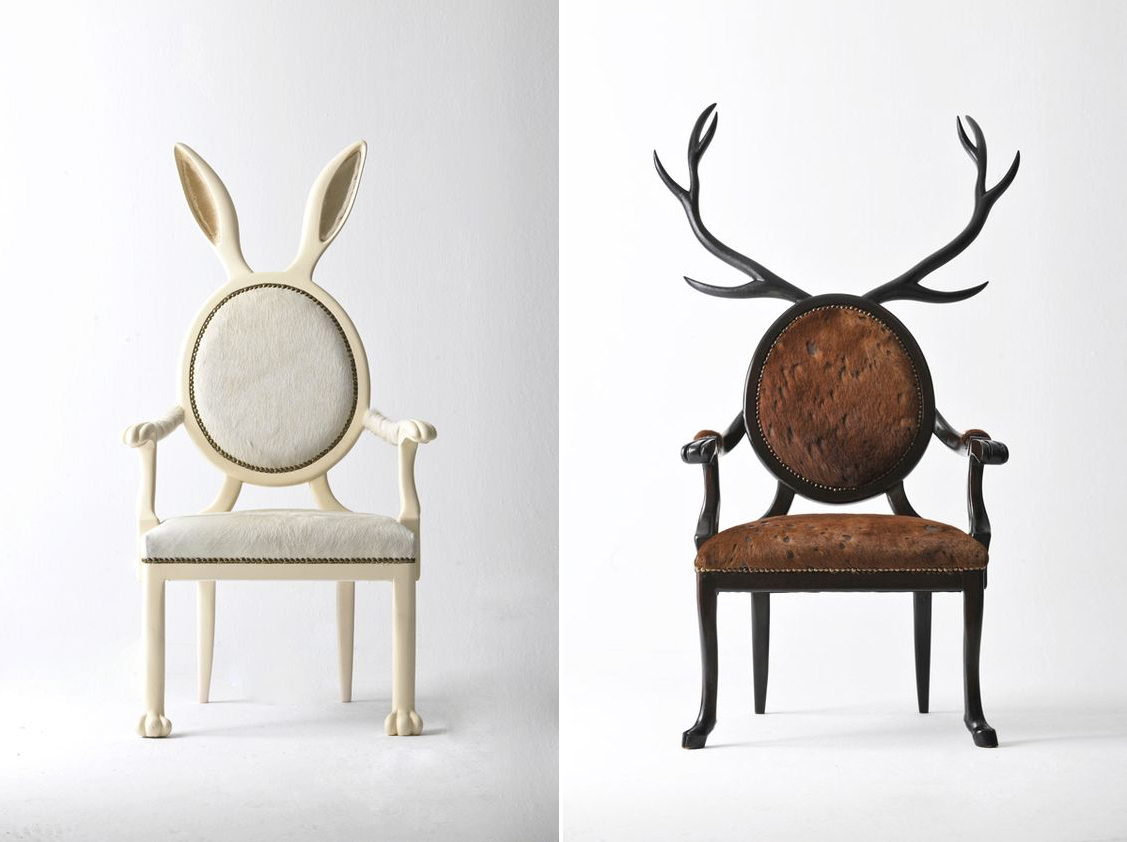 Design for animals
Speeltjes
Huisjes
Dieren zijn waardevol
Huisdieren belangrijk
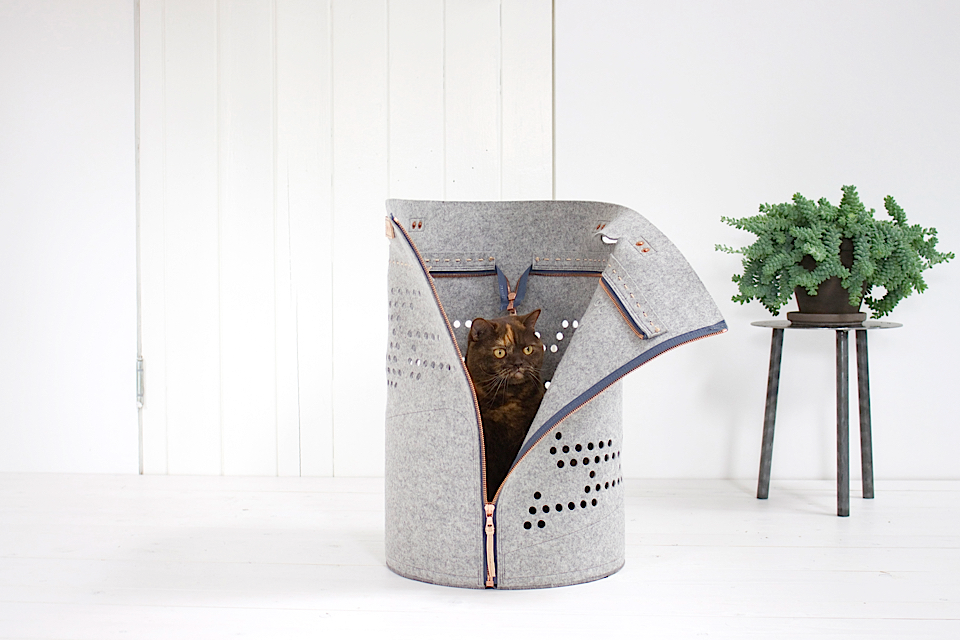 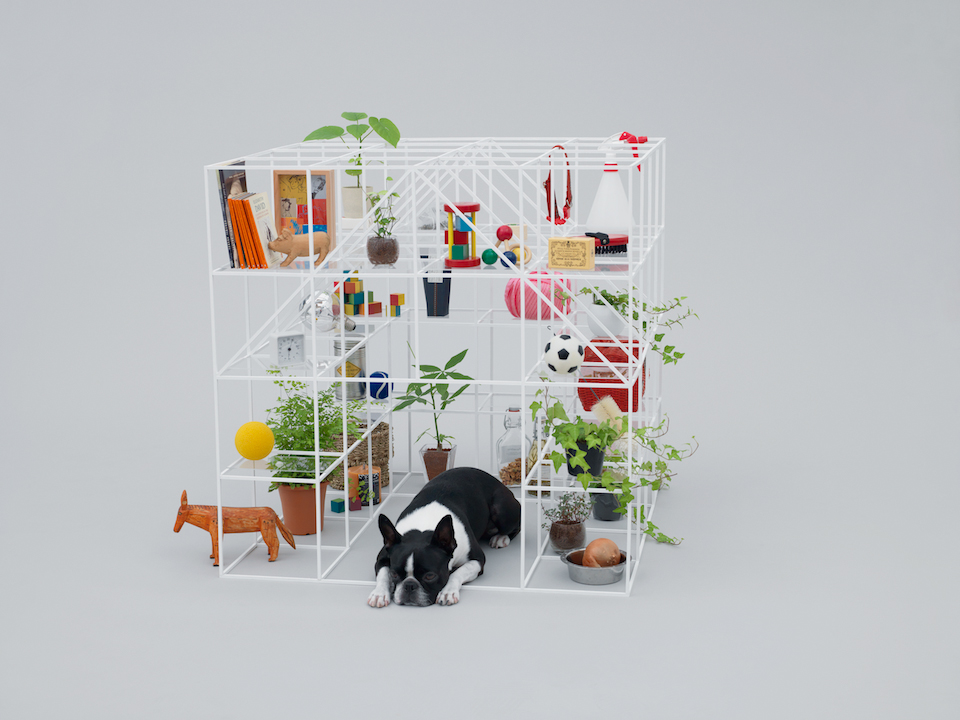 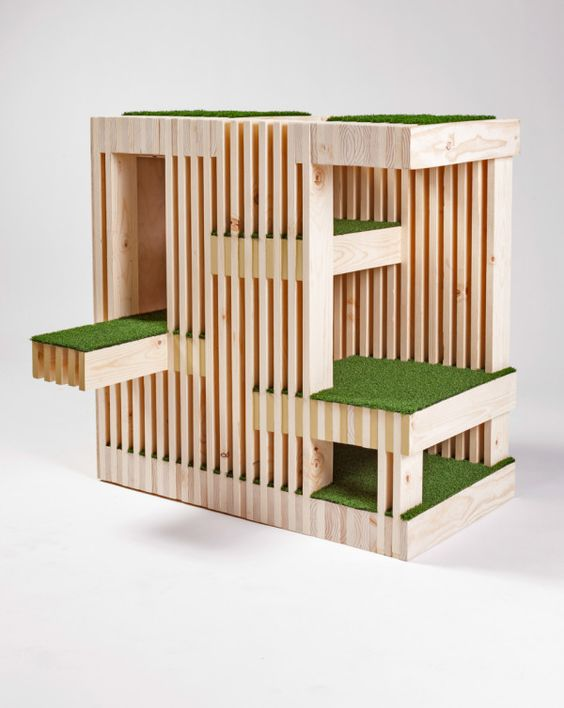 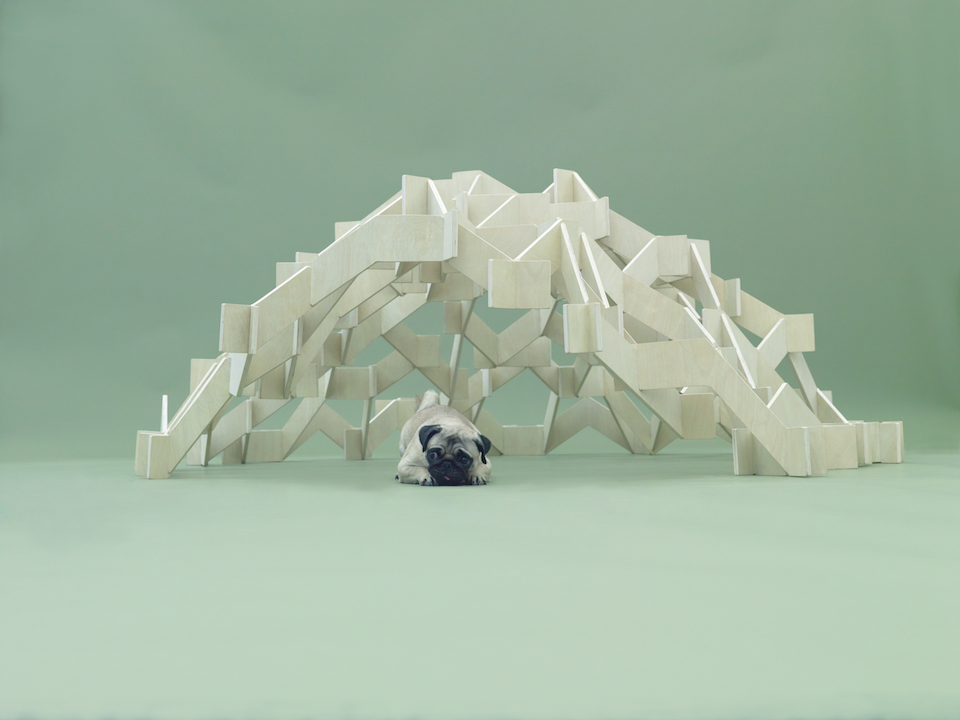 Romanticism
Diepe, donkere kleuren
Romantiek
Bloemen
Rembrandt van Rijn
Mode geïnspireerd op romantische & klassieke schilderwerken
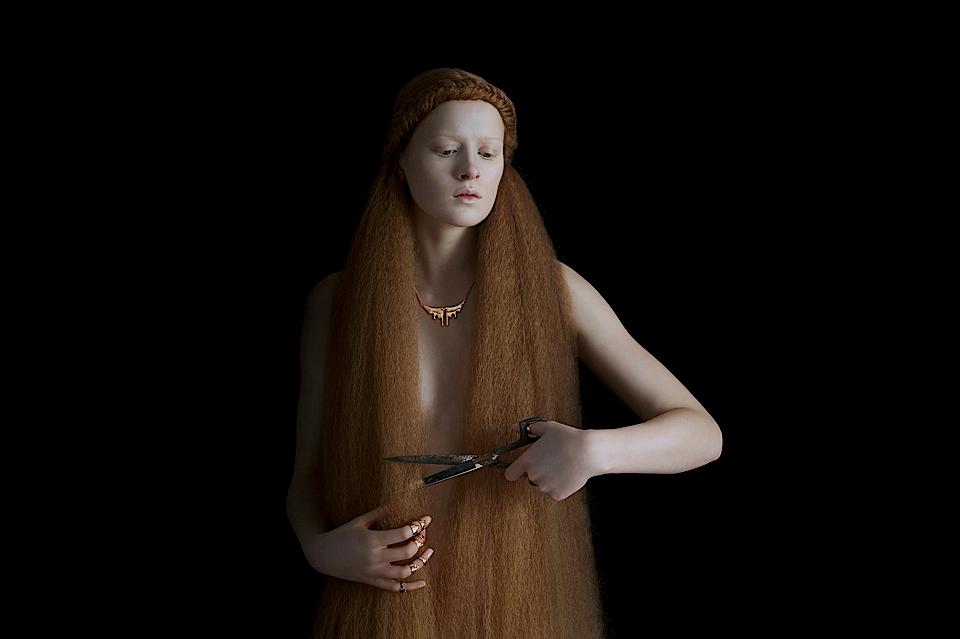 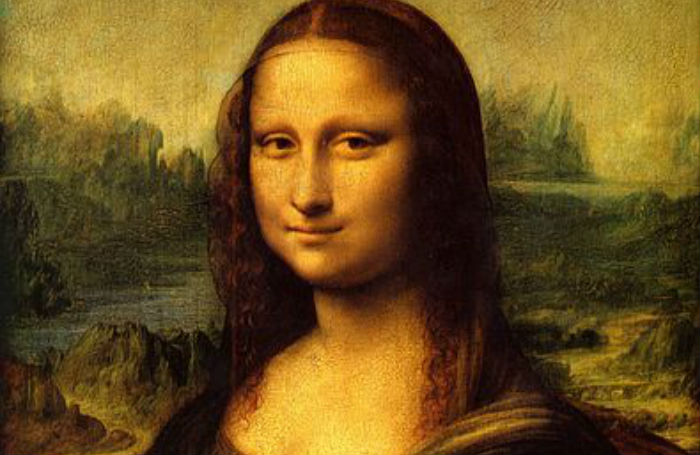 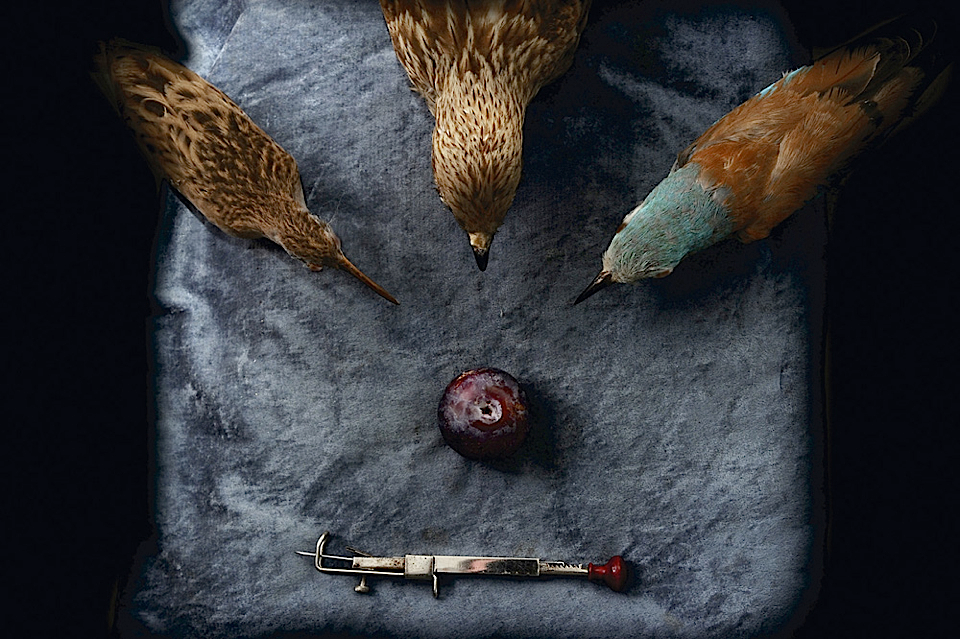 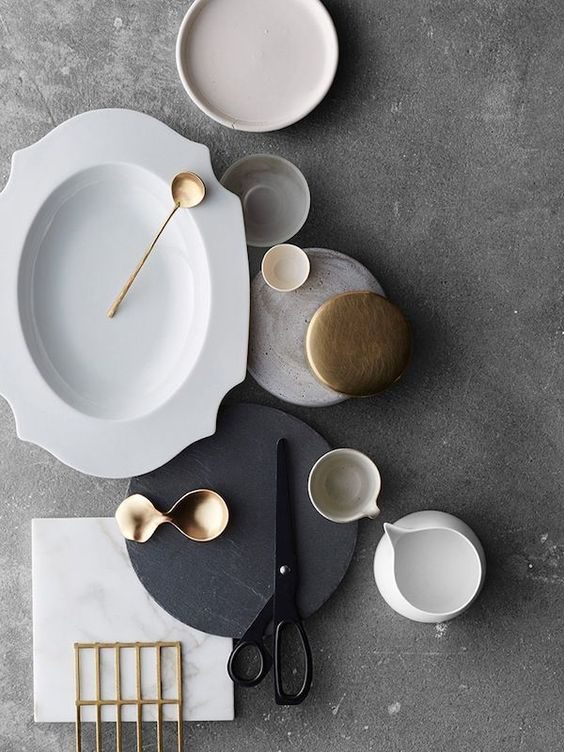 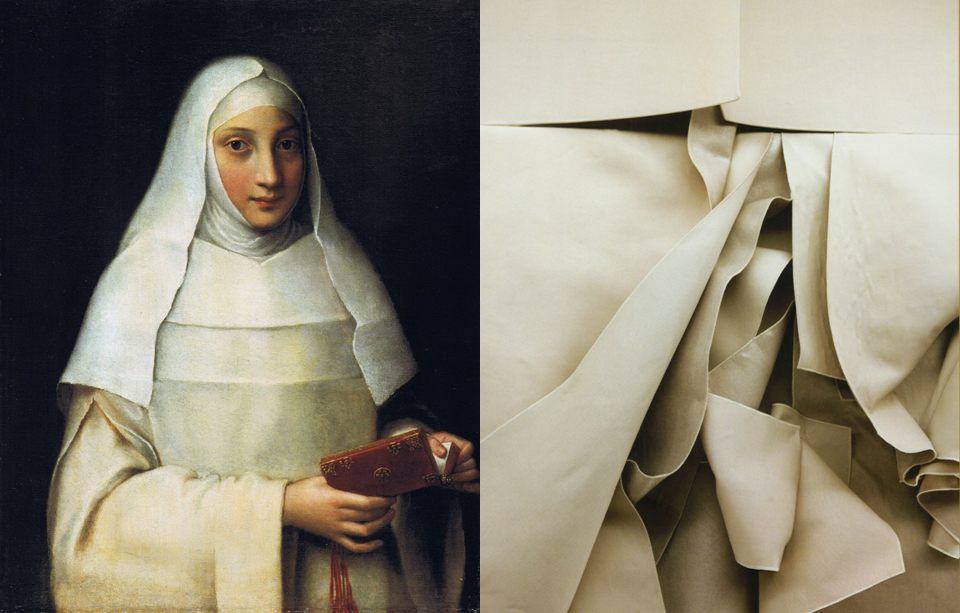